Assn_7
화학공학과 신민철
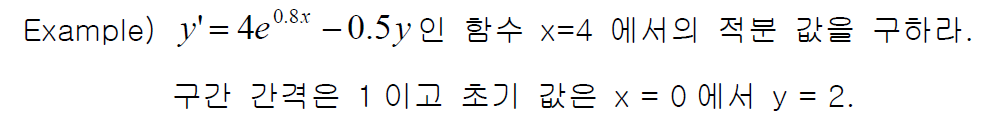 Reason for Choosing Heun Method
Heun Method with various repeats
Main
Heun
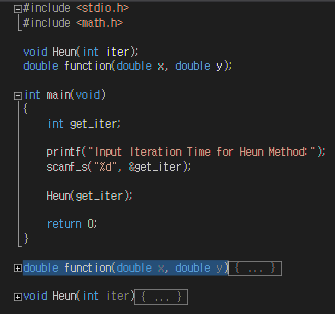 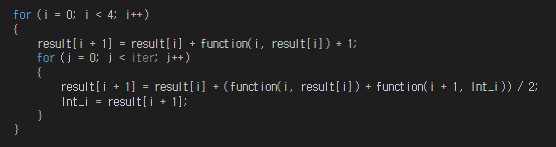 Output
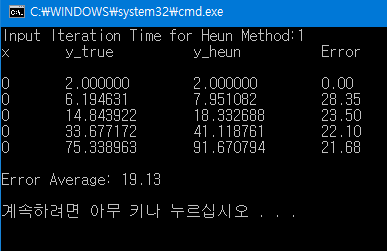 Heun Method with various repeats
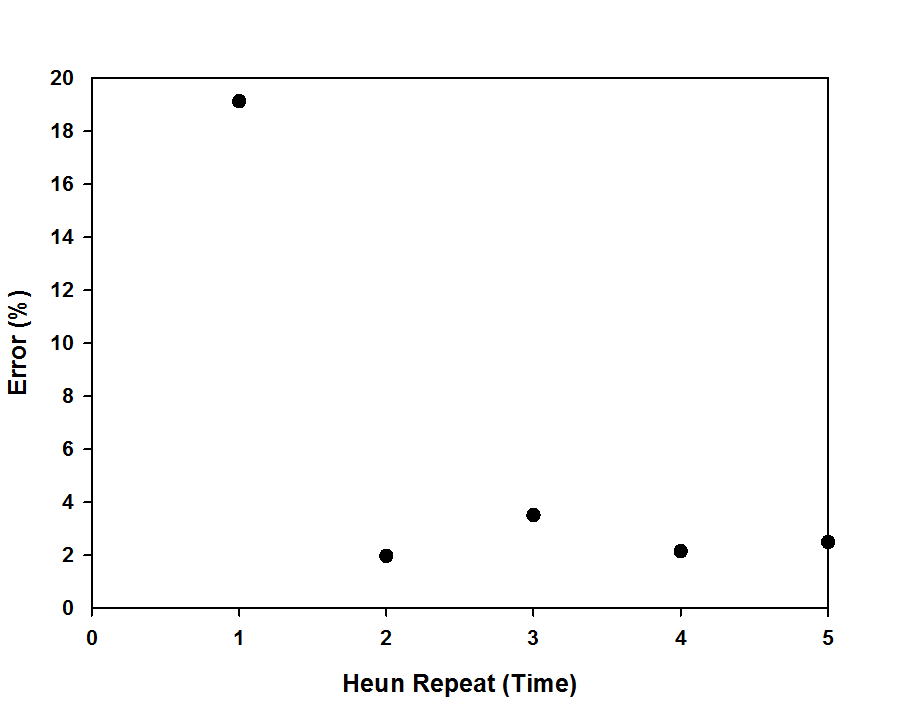 19.13
Error가 항상 줄어들지 않는다
3.51
2.15
1.97
2.49
Heun Method with various repeats
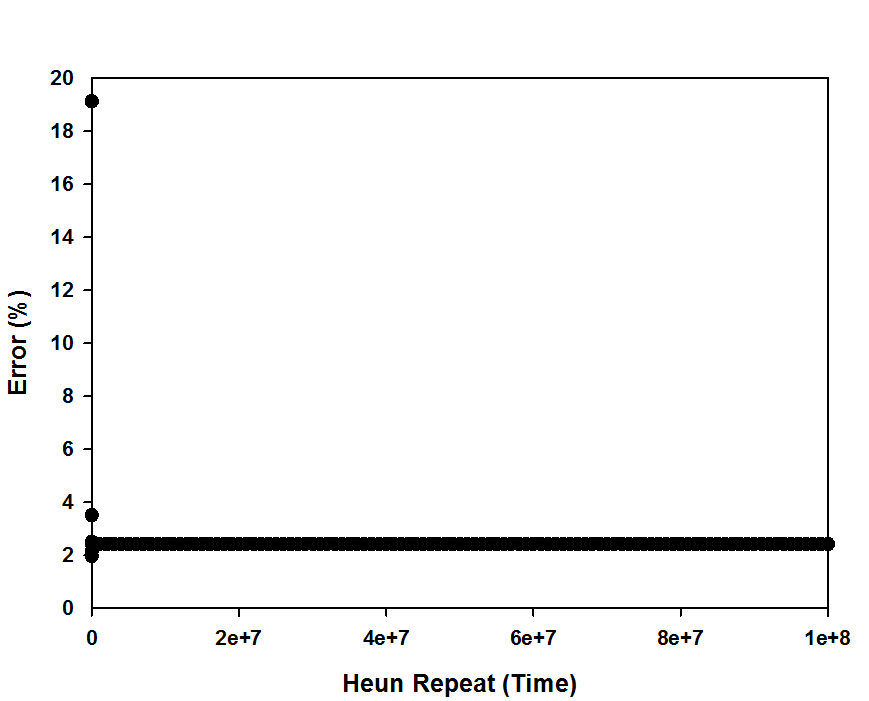 Error가 수렴한다!
2.42
Thank you for listening !